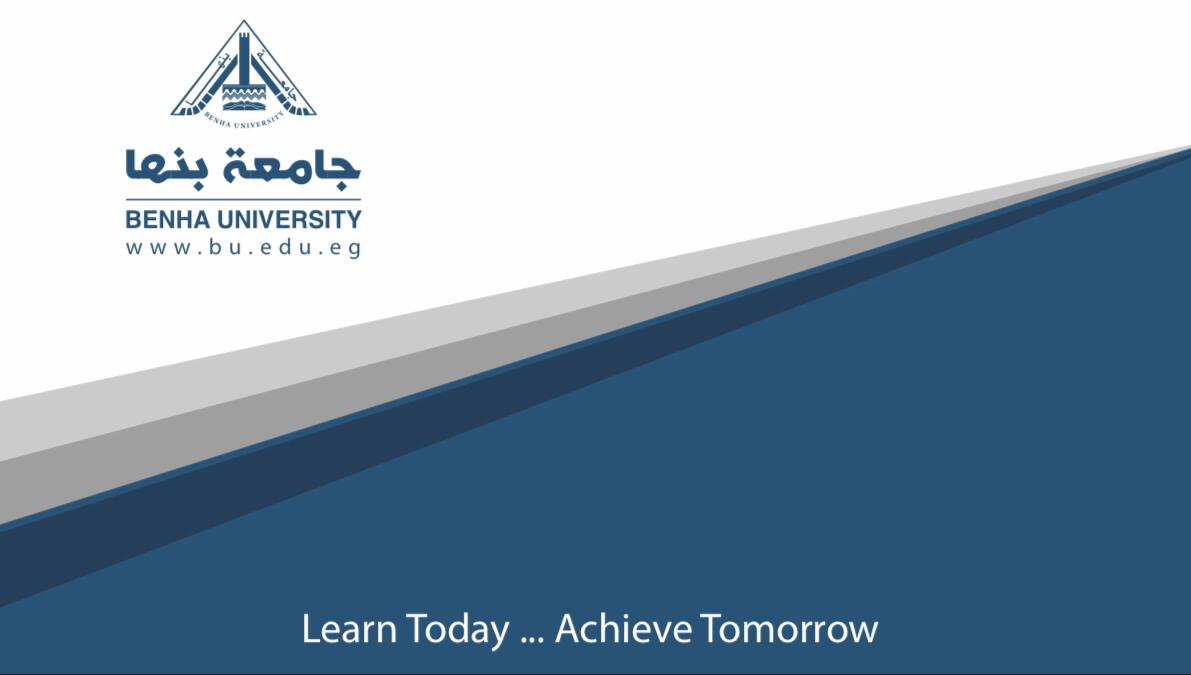 قسم اللغة الإنجليزية
الفرقة الثالثة
تاريخ اللغة
د/منة محمد سلامة المصري
2020
Early Modern vocabulry
The next wave of innovation in English vocabulary came with the revival of classical scholarship known as the Renaissance. The English Renaissance roughly covers the 16th and early 17th Century (the European Renaissance had begun in Italy as early as the 14th Century), and is often referred to as the “Elizabethan Era” or the “Age of Shakespeare” after the most important monarch and most famous writer of the period. The additions to English vocabulary during this period were deliberate borrowings, and not the result of any invasion or influx of new nationalities or any top-down decrees.
Latin was still very much considered the language of education and scholarship at this time, and the great enthusiasm for the classical languages during the English Renaissance brought thousands of new words into the language, peaking around 1600. A huge number of classical works were being translated into English during the 16th Century, and many new terms were introduced where a satisfactory English equivalent did not exist.
Processes of word formation
Derivation 
Compounding 
Clipping
Derivation
To form new words through inflections. Derivation can be observed in all parts of speech. The most productive suffixes of the period were: 
-er 
trader 1575-85, banker 1525-35, manager 1580-90, explorer 1675-85, provider 1575-85
-ster
gamester 1545-55, trickster 1705-15, gangster.
-ing 
farming 1545-55 belonging 1595-1605 stocking 1575-85 misgiving 1595-1605 

ness
consciousness 1625-35 happiness 1520-30 fitness
-man
 milkman 1580-90 tallyman 1645-55 oarsman 1695-1705 cowman 1670-80
prefixation
Prefixation is also active in the Early New English period. 
 Among native prefixes that remain productive and are very active in making new words one should mention negative prefixes un- and mis- - the first equivalent to "not", and the second applied to various parts of speech, meaning "ill,' "mistaken,' "wrong,' "wrongly,' "incorrecdy,' or simply negating, and the prefix dis- having negative or reversing force:
-unaccented 1590-1600 unalterable 1610-15 unanswerable 1605-15
- misstate 1640-50 misspell 1645-55 misrepresent 1640-50
- distrust 1505-15 dislike 1545-55 distaste 1580-90 disease 1590-1600 displace 1545-55 disbelieve 1635—45
- outlast 1565-75 outmatch 1595-1605 outplay 1640-50
- overbear 1525-35 overawe 1570-80 overburdern 1570-80 overcareful 1585-95
- underage 1585-95 underbid 1585-95 underdo 1605-15